«Мы лисичке 
помогаем-
 вместе по лесу
 гуляем»
Добрый лес, старый лес
Полон сказочных чудес! 
Мы идем гулять сейчас
И зову с собою вас!
Я знаю в сказку путь лежит неблизкий, 
Но нам идти в дорогу не впервой
А вы, ребята и их мамы
Хотите ли отправиться со мной?
Ждут нас на лесной опушке
Птички, бабочки, зверюшки.
Паучок на паутинке
И кузнечик на травинке!
И веселые зайчата-
Длинноухие ребята-
Прыг да скок,
Через поле за лесок.
Птички в гнездышках проснулись
Улыбнулись, встрепенулись:
Чик-чирик, всем привет!
Мы летаем выше всех!
На полянку забрели,
Шишек много мы нашли.
Поиграем мы немножко
И положим их в лукошко.
Мы пришли в волшебный лес,
Полный сказок и чудес.
Тут осинка и березка,
Там грибочек и цветок,
Рядом маленький пенек.
 В колокольчик позвоню
Всех зверюшек позову!
На лесной опушке
Собрались зверюшки.
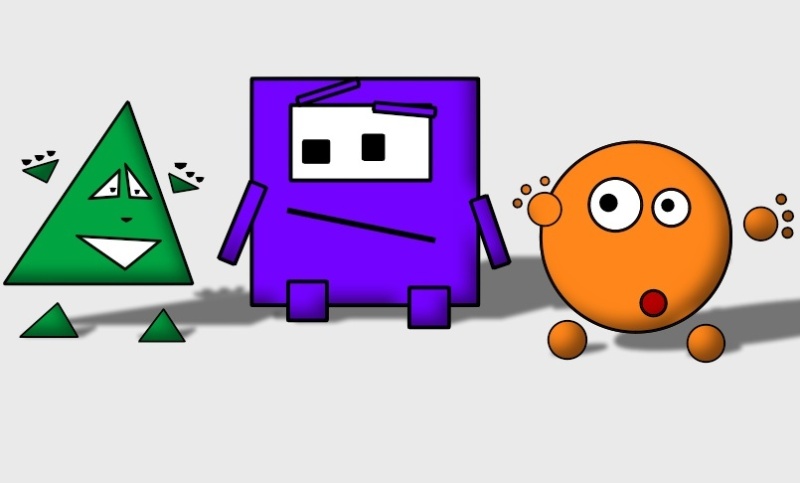 Вы фигуры выбирайте
И к работе приступайте.
Солнце светит очень жарко,
Вот зеленая полянка.
В мир волшебный  попадаем
И на травке отдыхаем.
Вместе хлопнули в ладоши,
Дружно топнули ногою,
Все во что мы здесь играли,
Мы запомнили с тобой.
До свиданья всем сказали 
И отправились домой.